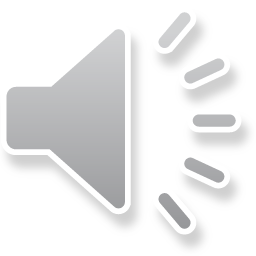 Feelings, Faces, and Friends: SEL Learning in Self-Contained MCI Classrooms
Long Branch Middle School
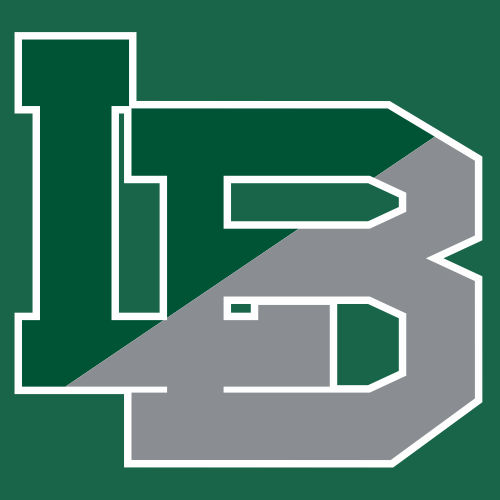 Project Layout
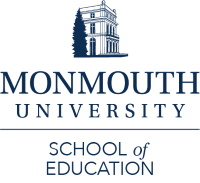 Project Purpose
5-Day SEL Project:
Gears students to 
Process Emotions
Allocate Feelings to Different Scenarios 
Distinguish the meaning of different facial gestures.
General SEL Intro 
Breathing Exercises 
Facial Gesture Recognition 
Emotion Recognition & Observation
Positive Self-Talk
My Impact
What I Learned
SEL learning creates coherent classroom community 
Mental health awareness 
Self-awareness, management, and positive self-talk
Openly express feelings
What learning approaches gain the most engagement and excitement 
Gets students comfortable discussing emotional triggers and responses 
Importance of building connections with students and other professionals
Meghan Reilly
EDS-330-02
Dr. Mcarthur-Amedo